6. COMPETITION (2)
Readings for Lecture 6
Tomeš, Z., Kvizda, M., Jandová, M., & Rederer, V. (2016). Open access passenger rail competition in the Czech Republic. Transport Policy, 47, 203-211.
Hunold, M., & Wolf, C. (2013). Competitive procurement design: Evidence from regional passenger railway services in Germany.
Preston, J., & Almutairi, T. (2013). Evaluating the long term impacts of transport policy: An initial assessment of bus deregulation. Research in transportation economics, 39(1), 208-214.
Learning Objectives
Advantages and disadvantages of open access rail competition x competitive tendering
Open access rail services in Central Europe
Competitive tendering of regional rail services in Germany
Competition on the market x competition for the market in British bus industry
6.1 Competition in the market – Railways, Czech Republic
Czech railway passenger market
Source: Eurostat
Public and commercial services
All regional services are PSO; financed by regions; 
     2009 – 2019 direct awarding of all services to ČD
Long distance services 
     - semi-fast trains – PSO; direct awarding to ČD
     - IC trains – commercial services of ČD
     - open access on two mainlines
             2011: Prague – Ostrava – (Slovakia/Poland)
              2016: Prague – Brno – (Vienna/Bratislava/Budapest)
6
Geography
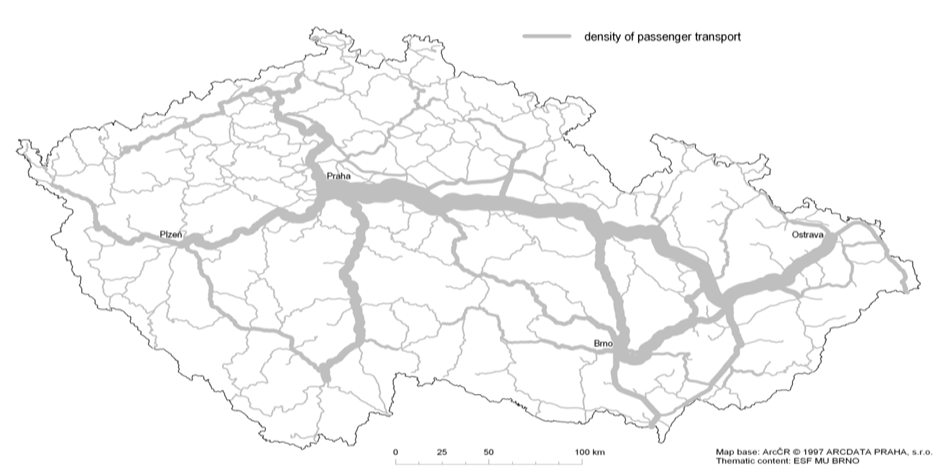 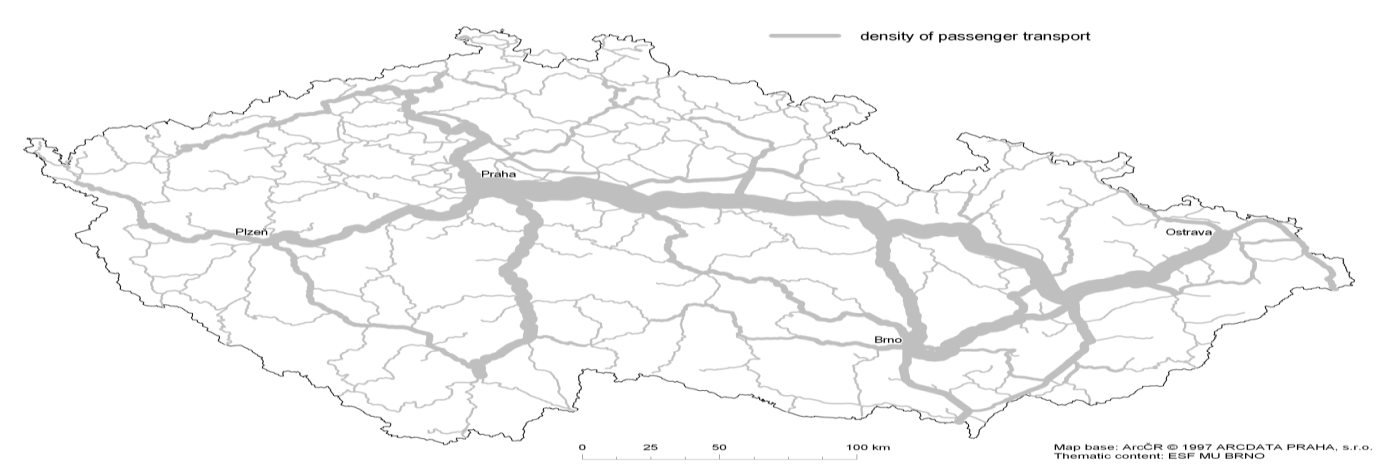 Prague
Pardubice
Ostrava
Plzeň
Olomouc
Brno
7
Source: ČD
*  densiiy of rail passenger flows; year 2009
Open access on Prague - Ostrava
Before September 2011 → high density of traffic, low intermodal competition, two brands of ČD services – SC (Pendolino), IC (standard), high fares, subsidies, no competition
September 2011 → withdrawal of public subsidies; the open access entrance of the first private competitor RegioJet
January 2013 → the entrance of the second private competitor LeoExpress
2011 - 2018 → intensive price and non-price competition of the operators
8
Service differentiation
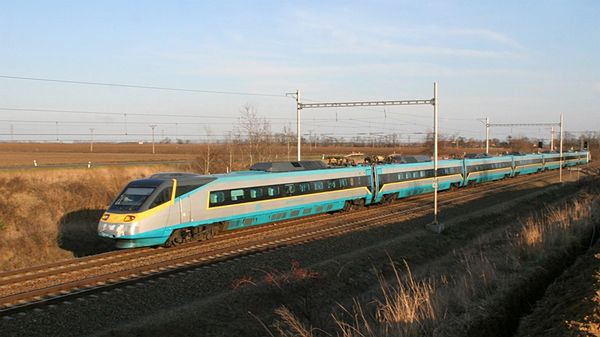 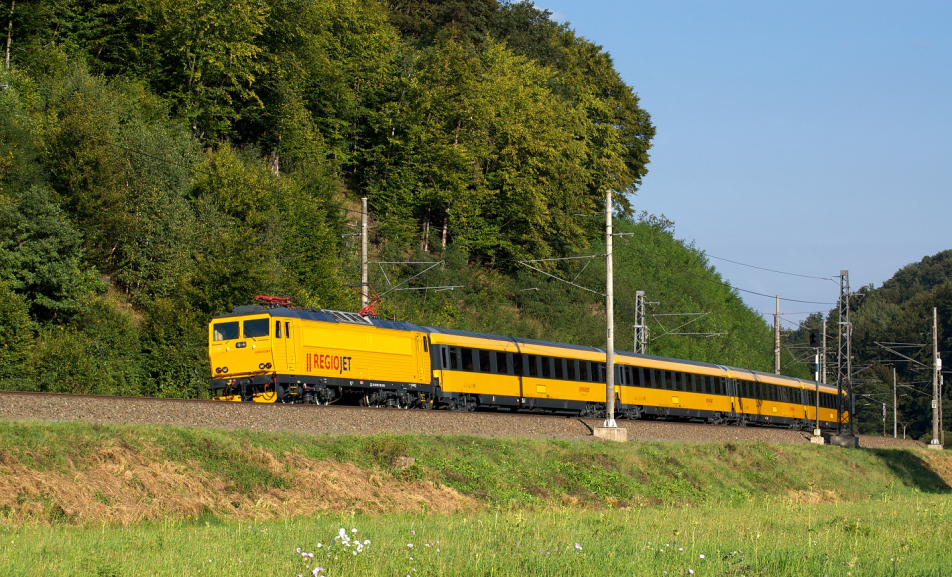 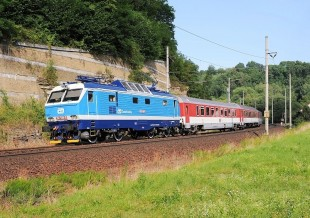 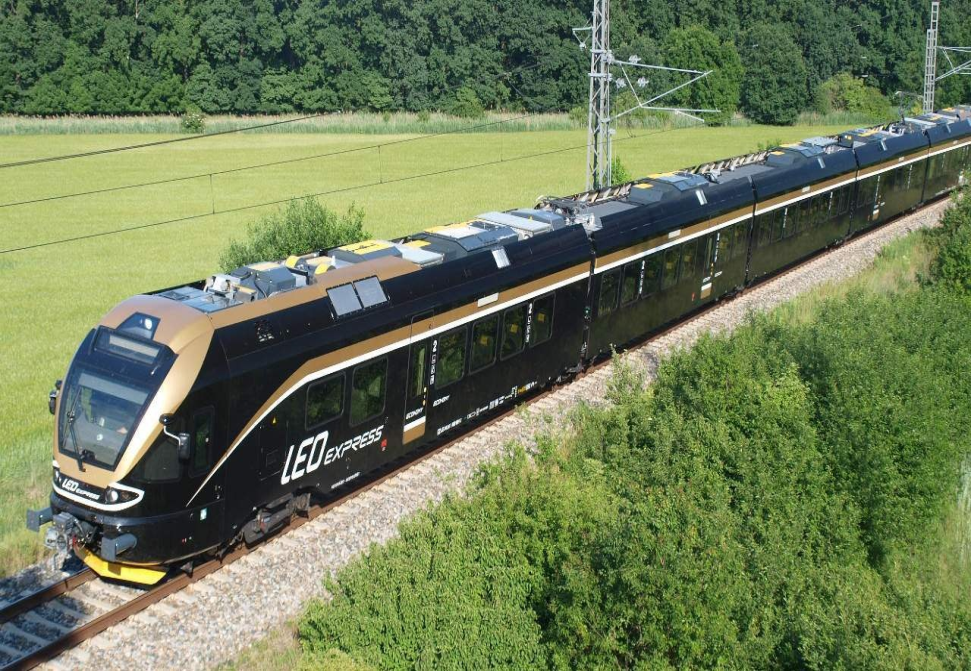 Frequency
* daily, one-way
Prices
11
* CZK per one way ticket
Interurban fares above 300 km: peak single (PPP-adjusted fare EUR per km); 2015
Source: EC (2016)
12
Passengers
* millions; own estimation
13
Propensity to travel by rail (2014) and its average annual change since 2009
(p-km per year per inhabitant)
14
Source: RMSS 2016
Market shares
15
Revenues and profits
mil. CZK 
RegioJet and LeoExpress - data for Prague-Ostrava; 
ČD – data for all Czech passenger rail network
Rolling stock
Timetable
Number of Passenger Trains Departing from Ostrava to Prague on Weekdays (number of trains per hour)
Regulation challenges
Infrastructure capacity (charges, priority rights)
Anticompetitive behaviour (predatory pricing)
Conflicts with PSO operations (priorities, financing)
Weak regulation
Tariff integration
19
Assessment
+  better quality of services
+  higher frequency of trains
+  lower prices for customers

strains on infrastructure capacity
-   conflicts with PSO operations
tariff disintegration
References
Tomeš, Z., Kvizda, M., Jandová, M., & Rederer, V. (2016). Open access passenger rail competition in the Czech Republic. Transport Policy, 47, 203-211.
Tomeš, Z., Kvizda, M., Nigrin, T., & Seidenglanz, D. (2014). Competition in the railway passenger market in the Czech Republic. Research in Transportation Economics, 48, 270-276.
21
6.2 Competition in the market – Railways, Central Europe
Introduction
Open access passenger rail services in Central Europe:
1) Austria on the Vienna–Salzburg line from 2011
2) the Czech Republic on the Prague–Ostrava line from 2011
3) Slovakia on the Žilina–Košice line from 2014. 

The paper compares the impacts of open access entries on the development of national railway markets. The comparison consists of:
entry barriers
business model
market developments
regulatory challenges
Railway passenger market
Open access services in CE (2018)
Access charges
EUR/trainkm
Frequency
Daily train departures; one-way
Market effects
Profits
mil. EUR
Regulatory challenges
The need for dedicated regulator
Predatory pricing
Conflicts between OA and PSO services
No tariff integration
Infrastructure capacity around big cities
Conclusions
Demand → undoubtely positive impact of open access services (innovations, marketing, frequency, quality, prices, ridership)
Supply → questionable/negative impact of open access services (rising unit costs, stagnating revenues, financial losses, cherry-picking, long term sustainability)
Regulation → significant challenges (vertical structure, infra capacity, priority rights, operators disputes, predatory pricing, anticompetitive behaviour)
References
Tomeš, Z. – Jandová M. (2018): Open access passenger rail services in Central Europe. Research in Transportation Economics. 2018. In print
6.3 Competition for the market
Hunold, M., & Wolf, C. (2013). Competitive procurement design: Evidence from regional passenger railway services in Germany.
Introduction
We study competitive awarding procedures of short haul railway passenger services in Germany from 1995 to 2011 by means of a newly collected data set. In particular, we use regression techniques to investigate:
 the determinants of the number of bidders,
 the identity of the winning bidder,
the subsidy level.
Germany regional tendering
Competitive tendering of regional railroad passenger services in Germany has developed since the liberalization of the railroad sector in 1994. 
The central goal is to implement a decent level of service quality, while keeping public subsidies at a low level. 
Towards this, an intermediate goal is to induce entry of new operators that provide alternatives to the still dominant operator DB Regio. 
This operator is not only the incumbent of most transport services, but is additionally integrated with the network operator in the publicly owned holding Deutsche Bahn AG (DB).
Reinforced by substantial asymmetries between the incumbent and the entrants, designing awarding procedures that attract an adequate number of bidders and select the most capable one remains a challenge.
Development of the awarding procedures
Hypotheses
The identity of the winning bidder
The number of bidders in competitive awarding procedures
The subsidy levels
The identity of the winning bidder
Hypothesis 1. DB is more likely to win when profit risks are high.
Hypothesis 2. DB is more likely to win if used vehicles are admitted.
Hypothesis 3. DB is more likely to win if no financial support for new vehicles is offered.
Hypothesis 4. DB is more likely to win a contract if the contract volume is large.
Hypothesis 5. DB is more likely to win a contract if it is the incumbent.
Hypothesis 6. DB is more likely to win a contract if the number of bidders is low.
The number of bidders
Hypothesis 7. The number of bidders is higher if less other awarding procedures take place at the same time.
Hypothesis 8. The number of bidders is higher if a) DB has fewer competitive advantages and b) the contract duration is higher.
The subsidy level
Hypothesis 10. The resulting subsidy level is lower if the number of bidders is higher.
Hypothesis 11. The resulting subsidy level is lower for net contracts.
Hypothesis 12. The required subsidy level is lower if the network length and frequency of service increase.
Hypothesis 13. The required subsidy level is lower if a) used vehicles are admitted and b) financial support for new vehicles is offered.
Data
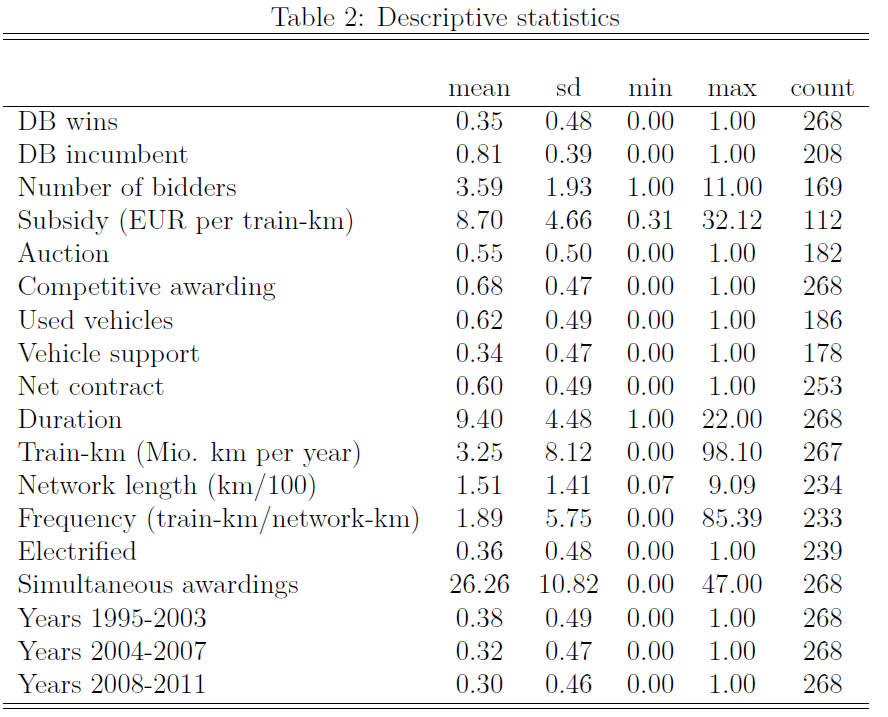 The identity of the winner
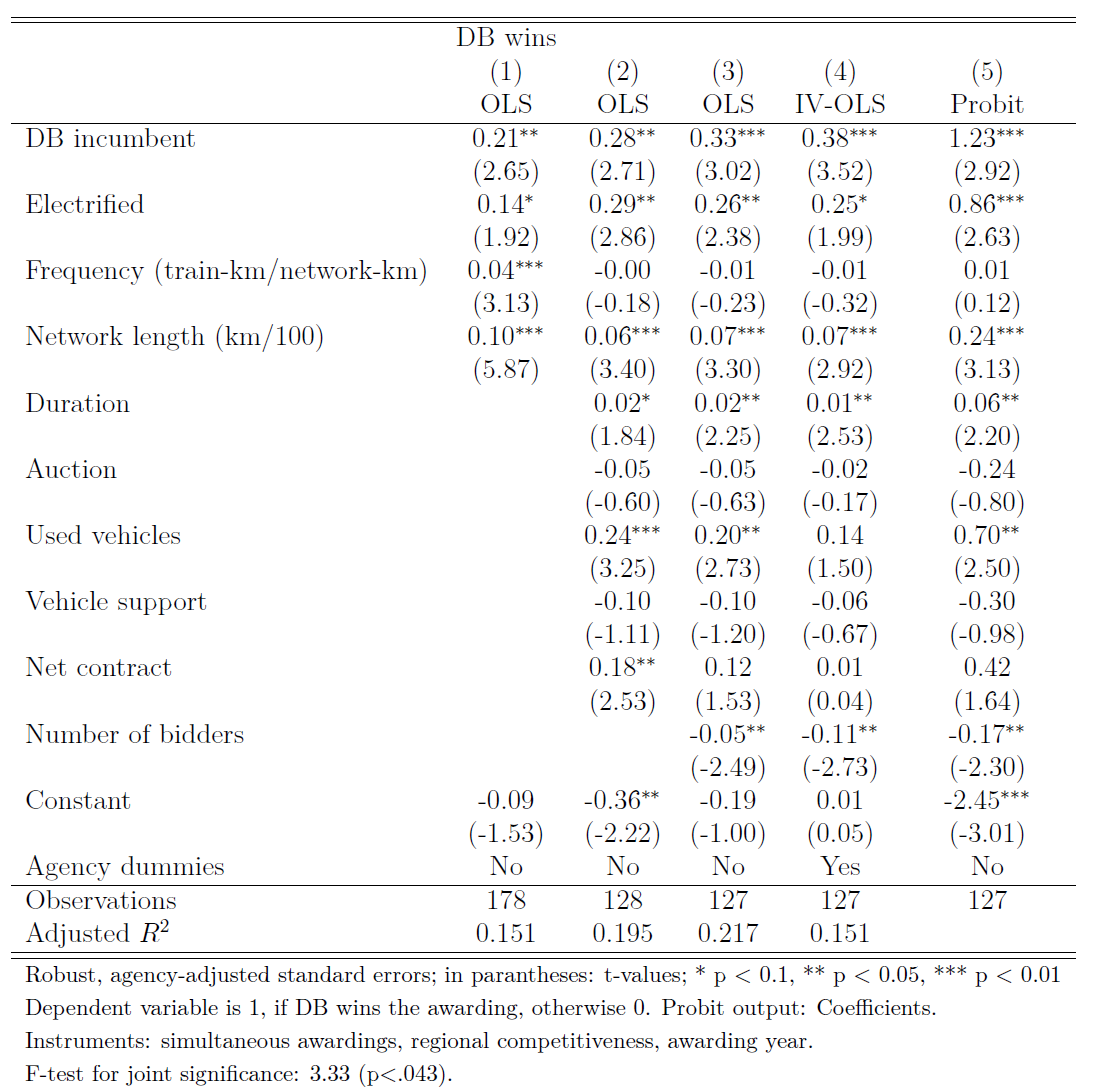 The number of bidders
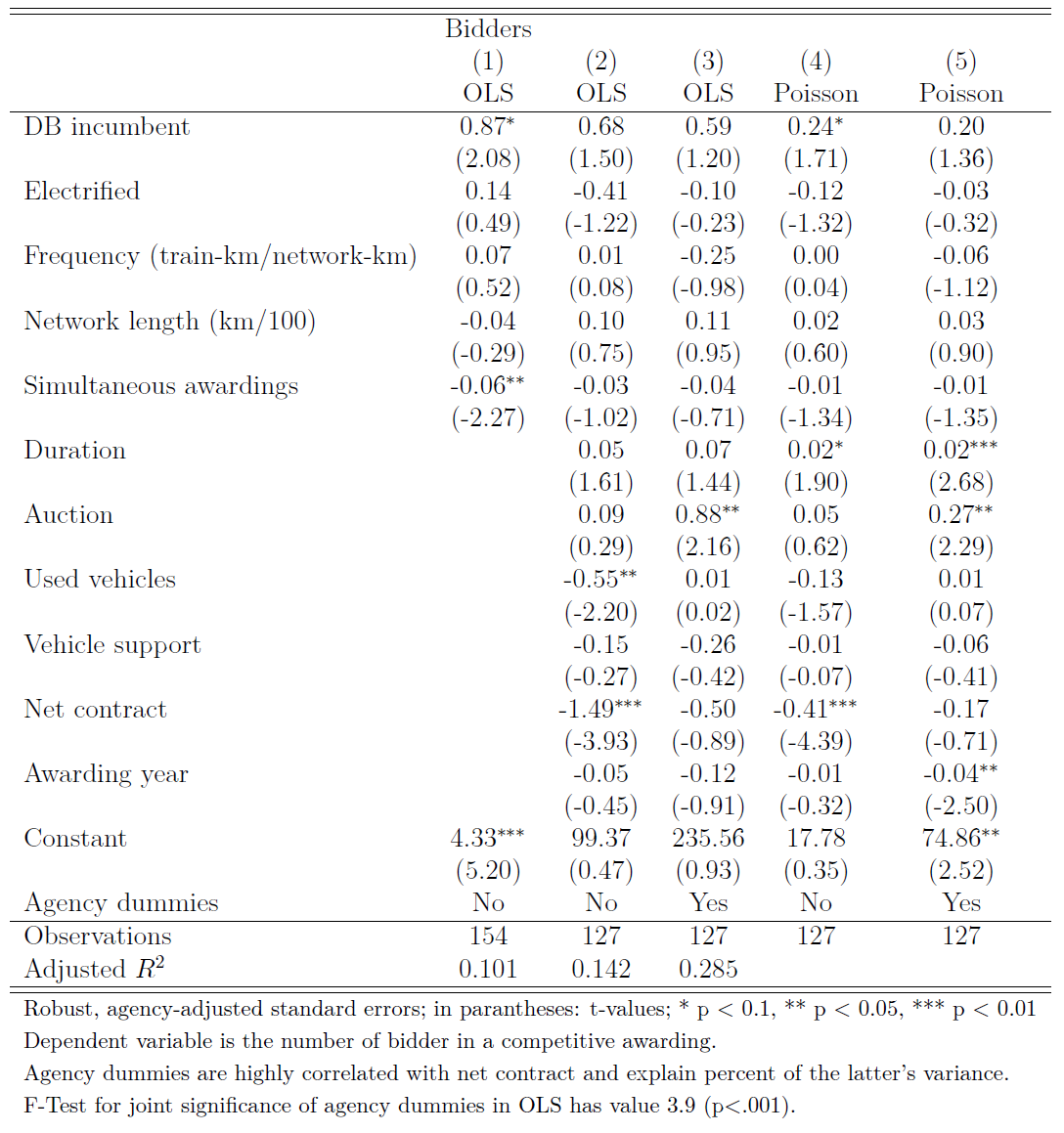 The subsidy level
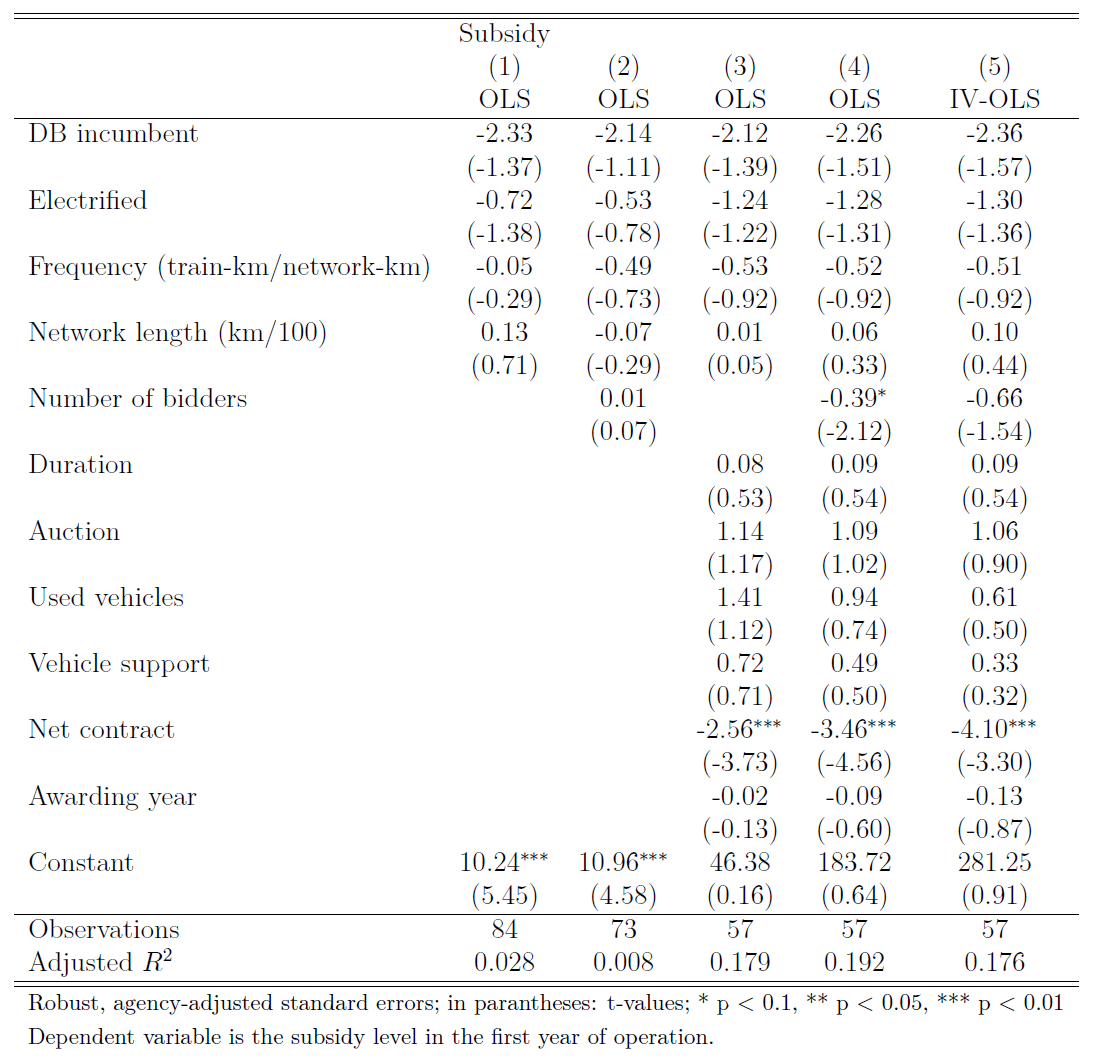 Differences between competitive and direct awarding (mean comparison)
Summary
We find that there are more bidders when the contract duration is high and the revenue risk low. The dominant operator is more likely to win contracts if it is the incumbent, the network is large, the contract duration is high, when used rolling stock is admitted and when there are few other bidders.
6.4 British buses
Preston, J., & Almutairi, T. (2013). Evaluating the long term impacts of transport policy: An initial assessment of bus deregulation. Research in transportation economics, 39(1), 208-214.
British bus reform
Local buses in Britain, outside London, were ‘deregulated’ in 1986 (competition on the market)
By contrast, in London, the 1984 London Regional Transport Act introduced a system of comprehensive tendering (competition for the market)
This paper examines the long term impacts of these changes.
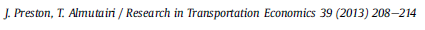 Demand
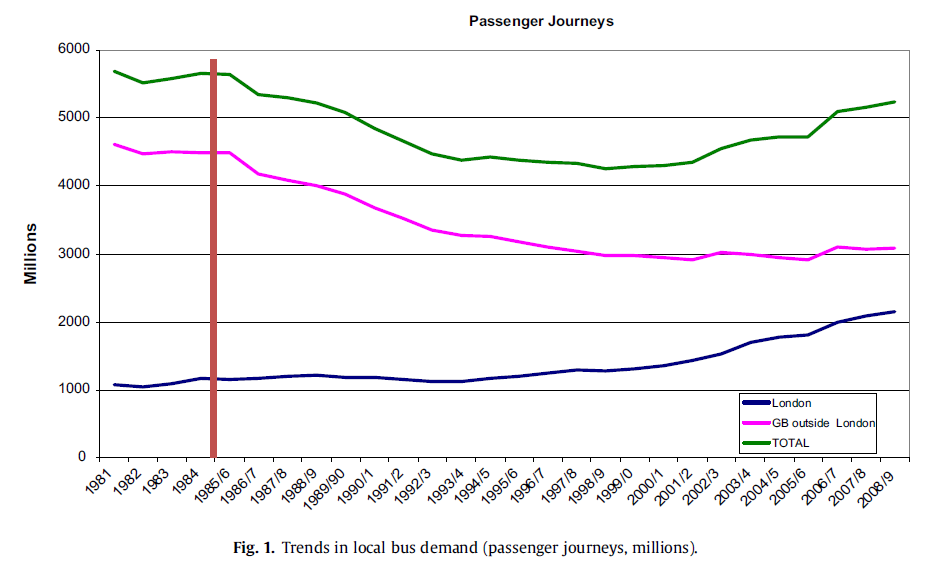 Supply
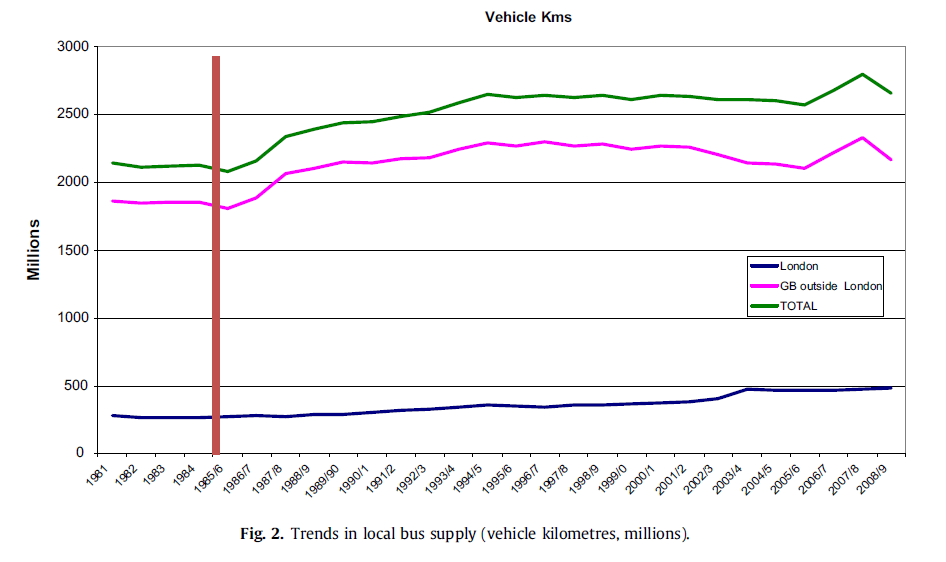 Fares
Costs
Subsidy
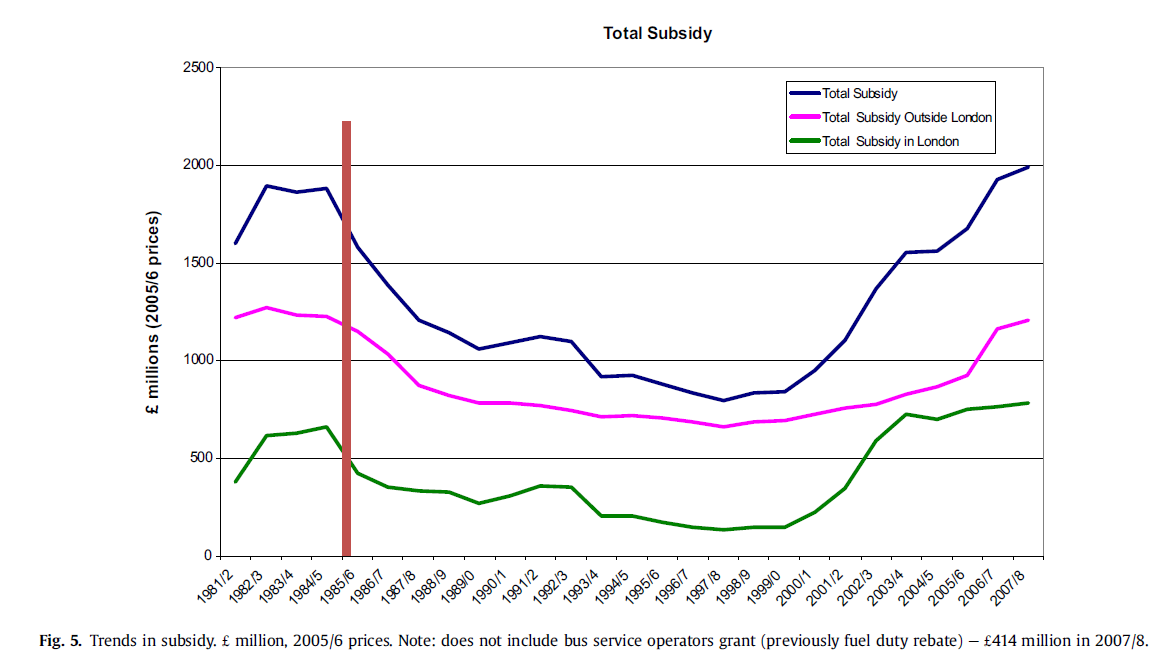 Key changes
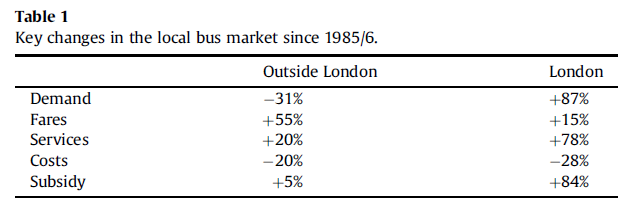 Conclusion
It is found that outside London, bus demand declined strongly, at least up to the year 2000 and some of this reduction can be ascribed to deregulation. By contrast in London, demand has generally been increasing. 
However, in both areas operating costs also declined strongly, again up to 2000, but since then there have been strong increases in costs and subsidy. Our initial finding is that there are net welfare increases both outside and inside London, but with welfare increases per capita being five times greater in London than elsewhere. 
However, sensitivity analysis shows that our results are sensitive to the specification of the modelling system and assumptions made concerning the counterfactual, particularly for the results for London.
6.5 Summary
Summary
Open access passenger rail competition has undoubtely positive impacts on demand, however qustionable impacts on supply and creates significant regulation challenges
Competitive tendering of rail services enables to decrease total subsdies, howegver the design is critical
Competition for the market seems to work better for British buses than comeptition on the market
Readings for Lecture 7
Reform of the Railway Sector and its Achievements  - Network Industries Quarterly - Vol 18 - No 4 (December 2016) 
Preston, J., & Robins, D. (2013). Evaluating the long term impacts of transport policy: The case of passenger rail privatisation. Research in Transportation Economics, 39(1), 14-20.